LA carta HSEQ
Kit de integración H3SE
Módulo TCG 1.3
LOS OBJETIVOS DEL MÓDULO
Después de este módulo:

Relacionarán el valor de seguridad con la carta HSEQ del grupo.

Conocerán la carta HSEQ y sabrán explicar los principios.
Kit de integración H3SE - TCG 1.3 – La carta HSEQ – V2
2
Carta de Seguridad, Salud, Medio ambiente, Calidad
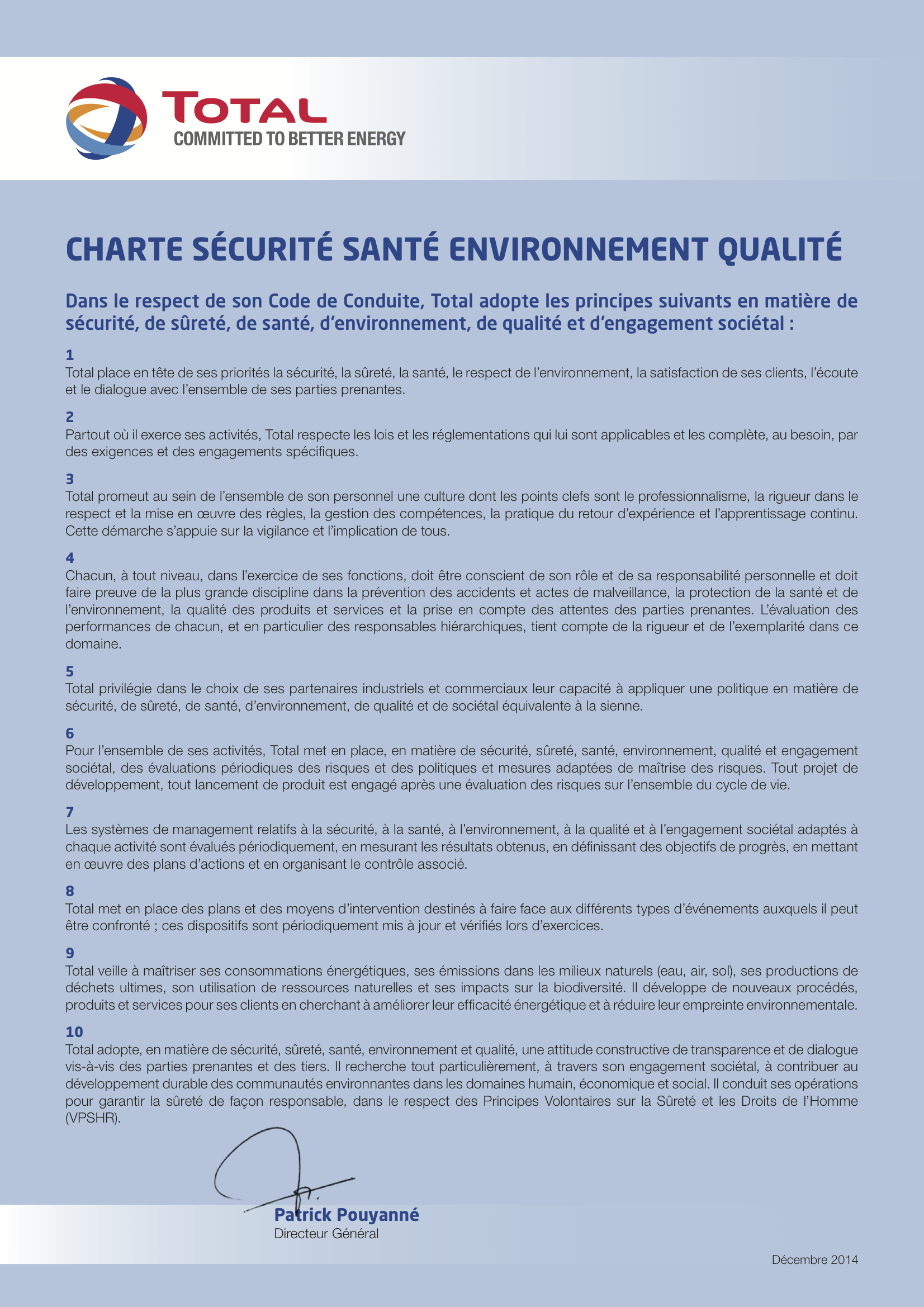 Artículo 1 
«Total pone a la cabeza de sus prioridades la seguridad, la protección, la salud, el respeto del medio ambiente, la satisfacción de sus clientes, la atención y el diálogo con el conjunto de sus partes implicadas.»
Kit de integración H3SE - TCG 1.3 – La carta HSEQ – V2
3
Identificar los elementos de la política HSE del grupo
Compromiso HSE
Dirección General
Respeto a la legislación
Cultura HSE
Gestión HSE
 de los socios
Evaluación de riesgos
Sistema de gestión 
HSE
Gestión de crisis
Reconocimiento de rendimiento HSE 
por los colaboradores
Aceptación por terceros
Desarrollo sostenible
Kit de integración H3SE - TCG 1.3 – La carta HSEQ – V2
4
[Speaker Notes: Diapositiva animada
5 min:
Presentar el objetivo del taller: localizar los elementos fundamentales de la política HSE del grupo
Proponer hacer equipos (5 o 6 equipos como máximo) repartiendo a los participantes de cada rama.
Distribuir:  Rotafolio + Post-it grandes + rotuladores + Carta HSE del grupo por equipo
10 min aproximadamente:
Etapa 1: Pedir a los equipos que anoten 10 temas clave de la carta HSE de TOTAL y los asocien con el N.° de artículo. 
No más de 4 palabras por tema. 
Un tema por Post-It (escribir lo suficientemente grande con el rotulador) 
8 min aproximadamente:
Turno de los equipos con un ponente / equipo que presente las respuestas
Respuestas esperadas: Compromiso de Dirección General, cultura HSE, reconocimiento de rendimiento HSE por los colaboradores, gestión HSE de los socios, sistema de gestión HSE, gestión de crisis, evaluación de riesgos, respeto a la legislación, aceptación por terceros, desarrollo sostenible.  
1 min
Hacer clic para mostrar la corrección]
Identificar los elementos de la política HSE del grupo
Compromiso HSE
Dirección General
Cultura HSE
Aumentar el compromiso
 de la dirección y los colaboradores
Reconocimiento de rendimiento HSE 
por los colaboradores
Gestión HSE
 de los socios
Evaluación de riesgos
Aplicar los métodos 
y las prácticas HSE
Sistema de gestión 
HSE
Gestión de crisis
Mejorar la transparencia y la comunicación con terceros
Respeto a la legislación
Aceptación por terceros
Desarrollo sostenible
Kit de integración H3SE - TCG 1.3 – La carta HSEQ – V2
5
[Speaker Notes: Diapositiva animada
5 min:
Etapa 2: Pedir a los equipos que esbocen 3 ejes principales de la carta de TOTAL. 
Será necesario:
Agrupar los 10 temas (Post-it) por eje en el rotafolio
Designar cada eje comenzando por un verbo de acción (rotulador + rotafolio). 
Tipo de respuesta esperada:
Eje 1: Aumentar el compromiso de la dirección 
Eje 2: Desarrollar los métodos y las prácticas HSE
Eje 3: Mejorar la transparencia y la comunicación con terceros
1 min:
Hacer clic para mostrar la corrección]